МАОУ СОШ № 67 с углубленным изучением
отдельных предметов г. Екатеринбурга
Презентация к занятиям по внеклассному чтению в 4–6 классах по сказке «The Elephant’s Friend»
Ваторопина Елена Васильевна,
учитель английского языка
высшей квалификационной категории
2015
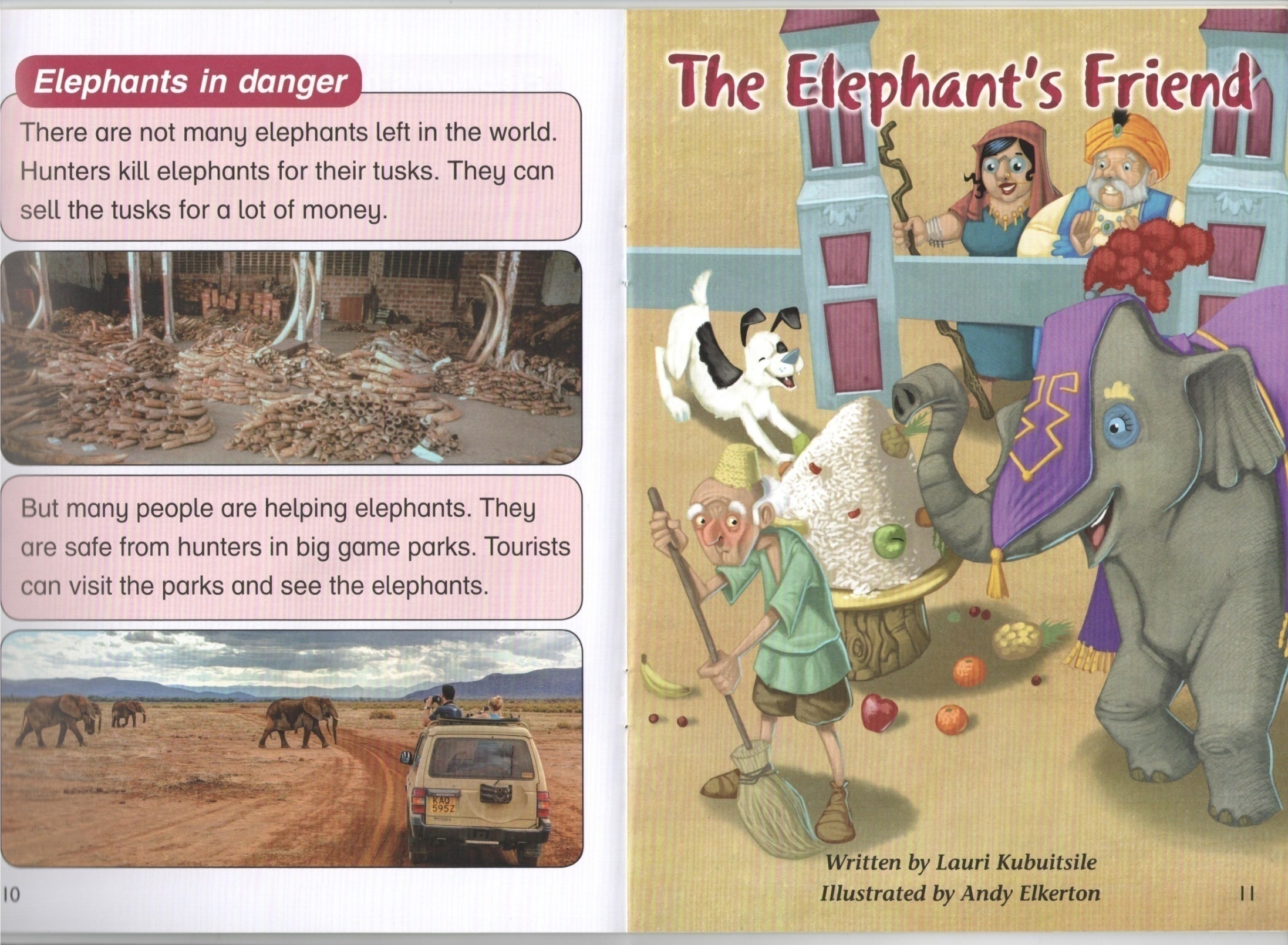 Vocabulary
Vocabulary
Vocabulary
Vocabulary
What is wrong?  Что не так?
I am afraid of ... –  Я боюсь …
He is very sorry. –  Ему очень жаль.
Pages of the book
Упражнения
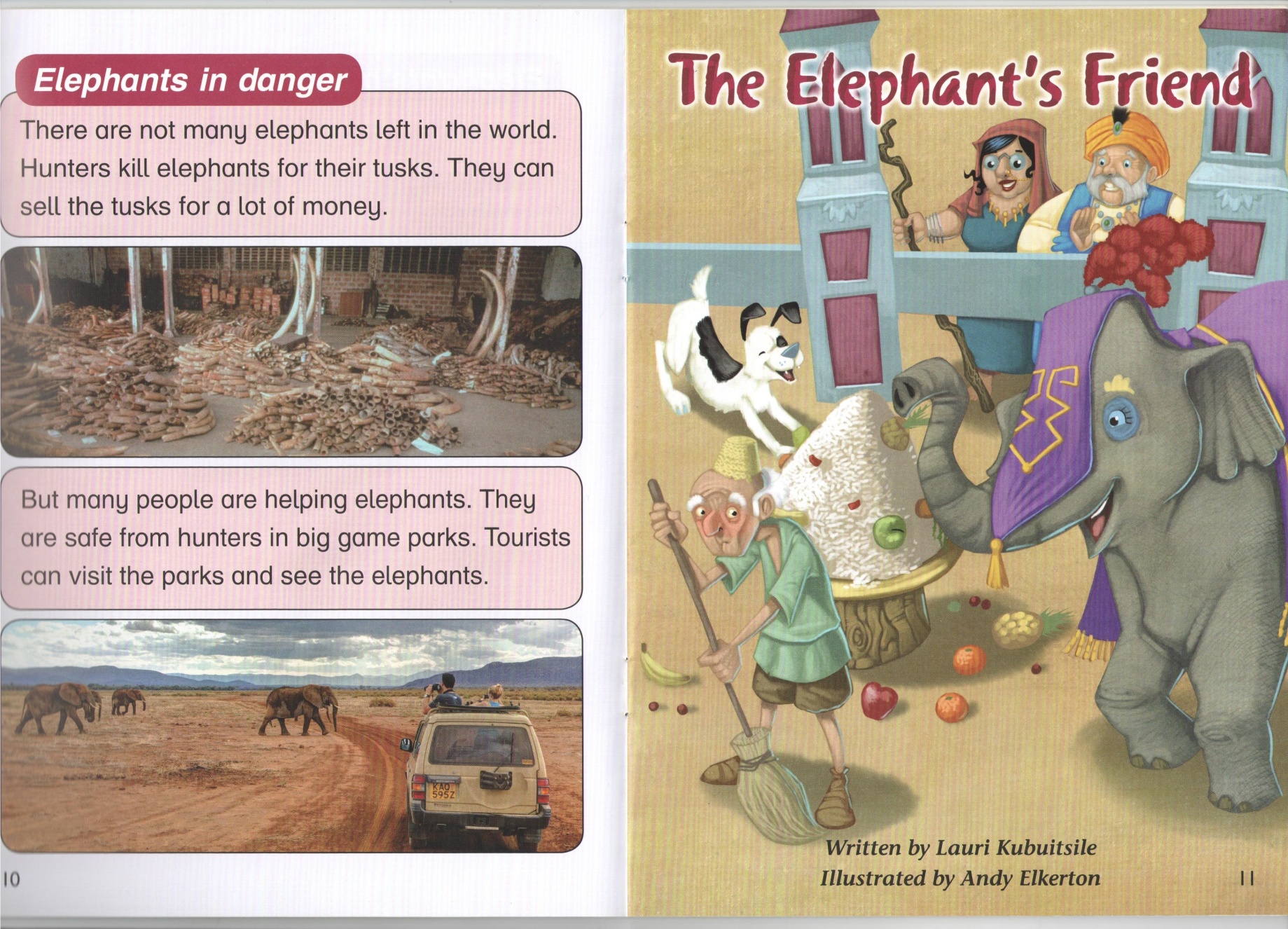 Дети рисуют героев сказки
Источники
http://www.goodreads.com/book/show/13530952-the-elephant-s-friend-and-other-tales-from-ancient-india
The more we read,         the more we learn !